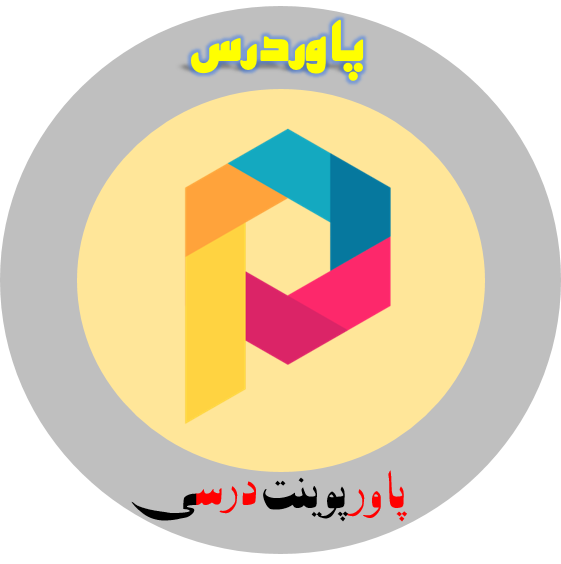 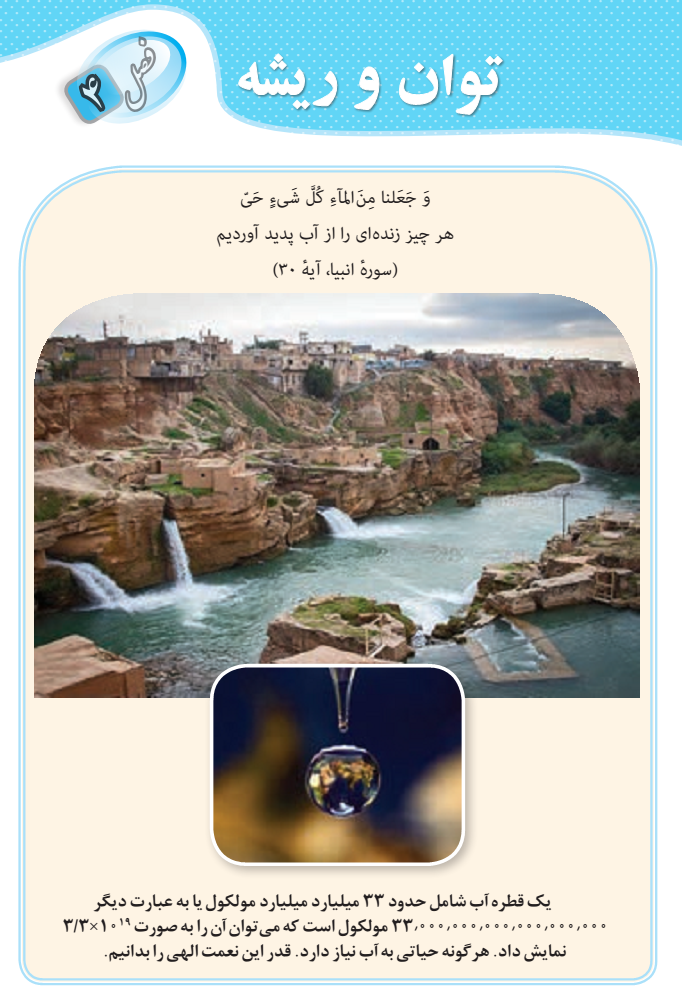 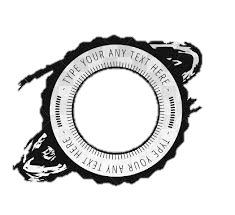 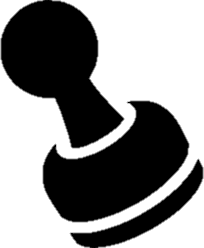 نمونه
درفایل اصلی لوگو فروشگاه وجود ندارد.
👇کلیک کن👇
http://powerdars.farafile.ir/
👆کلیک کن👆
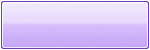 بعدی
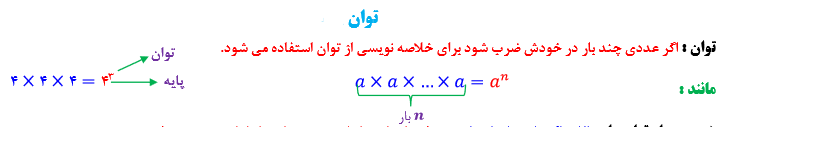 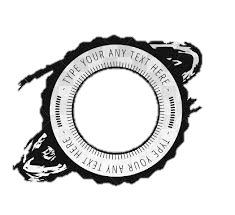 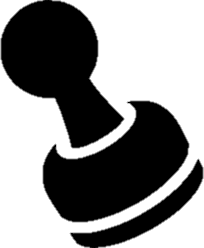 یادآوری
در سال گذشته با مطالب زیر آشنا شدیم:
عددی که توان ندارد، توان یک می گیرد.

هر عدد به توان یک برابر با خود عدد است.

هر عدد به توان صفر برابر با یک می شود.(به جز صفر)

یک به هر توانی برابر با یک است.
نمونه
صفر به توان هر عدد برابربا صفر است.(آن عدد باید طبیعی باشد)
ضرب اعداد توان دار:

پایه مساوی : توان ها را جمع می کنیم

توان مساوی : پایه ها را ضرب می کنیم

تقسیم اعداد توان دار:

پایه مساوی : توان ها را از هم کم می کنیم

توان مساوی : پایه ها را تقسیم می کنیم
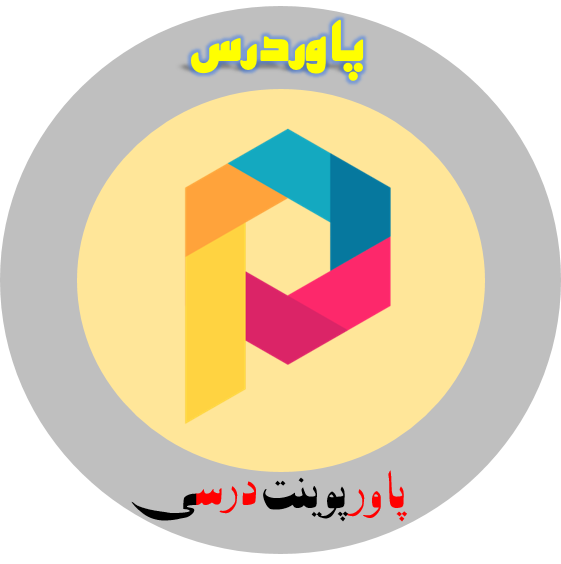 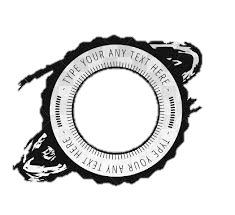 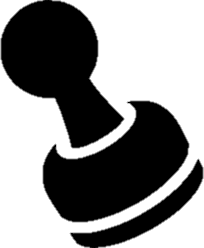 نمونه
درفایل اصلی لوگو فروشگاه وجود ندارد.
👇کلیک کن👇
http://powerdars.farafile.ir/
👆کلیک کن👆
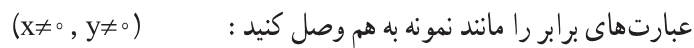 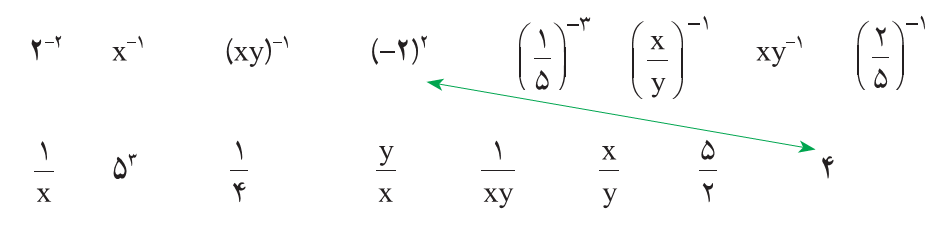 اگر عدد توان دار داخل پرانتز باشد و یک توان دیگر داشته باشد توان ها ضرب می شوند
برای مقایسه کردن اعداد توان دار باید پایه ها یا توان ها را برابر کنیم سپس اعداد را مقایسه کنیم.
هر دسته از اعداد را از کوچک به بزرگ مرتب کنید.
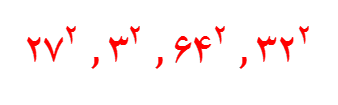 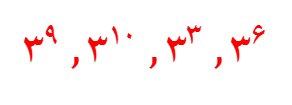 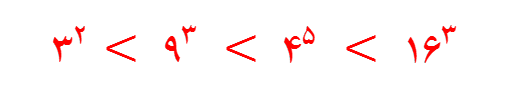 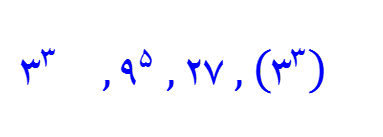 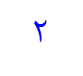 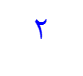 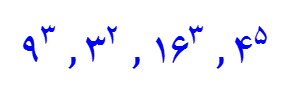 ب)
الف)
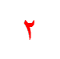 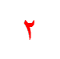 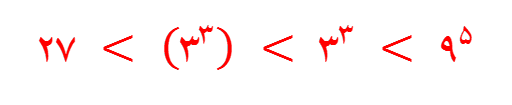 اعداد را با پایه     مرتب می کنیم
اعداد را با توان     مرتب می کنیم
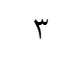 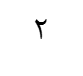 مقایسه کنید.
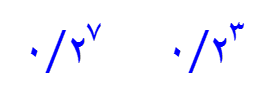 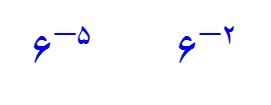 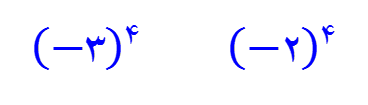 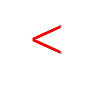 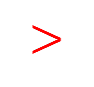 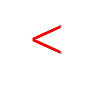 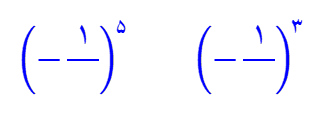 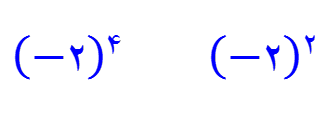 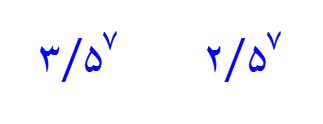 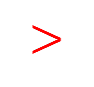 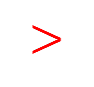 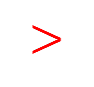 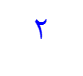 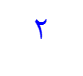 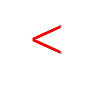 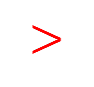 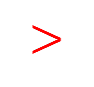 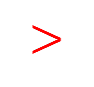 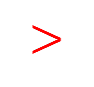 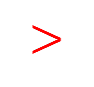 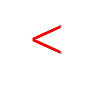 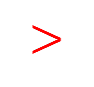 اگر پایه برابر بزرگتر از یک باشد هر چه توان بیشتر باشد بزرگتر است
اگر پایه برابر بین صفر تا یک باشد هر چه توان کمتر باشد بزرگتر است
اگر پایه برابر بین               باشد هر دو توان فرد داشته باشند هر چه توان بیشتر عدد بزرگتر است
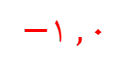 اعداد زیر را از کوچک به بزرگ مرتب کنید.
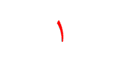 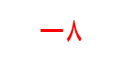 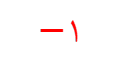 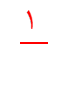 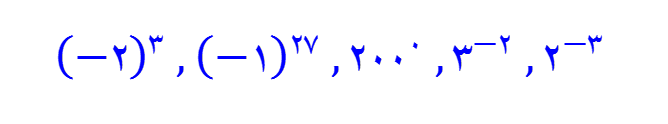 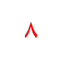 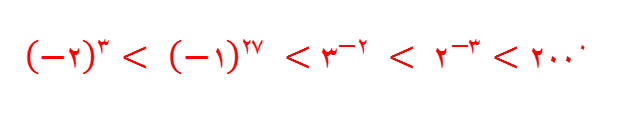 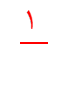 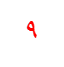 نماد علمی
هر گاه بخواهیم یک عدد خیلی بزرگ یا یک عدد خیلی کوچک را به صورت مختصر نمایش دهیم آن را به صورت ضرب یک عدد اعشاری بین             با توان عدد     نمایش می دهیم.
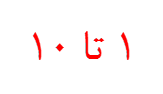 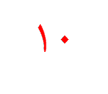 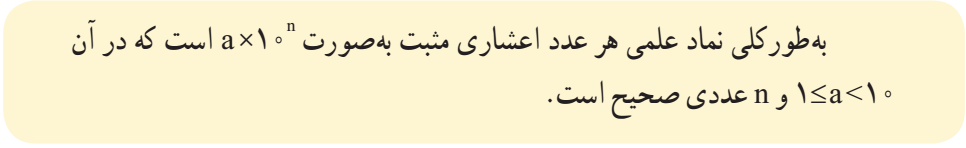 کاربرد نماد علمی:برای نمایش اعداد بسیار بزرگ و بسیار کوچک بکار می رود تا خواندن ونمایش عملیات ریاضی راحتر شود.
ریشه گیری
سوال)ریشه دوم هرکدام را بیابید.
=ریشه دوم 25
5و5-
=ریشه دوم 64
8و8-
=ریشه دوم 1
1و1-
=ریشه دوم 0
صفر
=ریشه دوم4
2و2-
8و8-
(چون مجذور هیچ عددی منفی نمی شود)
وجود ندارد
صفر
سوال)مجموع ریشه های دوم عدد1366917 چند است؟
نکته 1: صفر تنها عددی است که فقط یک ریشه دوم دارد.
نکته2: صفر تنها عددی است که با ریشه دومش برابر است.
نکته3: هر عدد مثبتی دو ریشه دارد که آن دو ریشه قرینه هم هستند.
جمع وتفریق رادیکالی:در جمع و تفریق رادیکال ها باید فرجه ها واعداد داخل رادیکال  برابر باشد و مانند عبارت جبری عمل می کنیم وفقط ضریب آنها را جمع می کنیم.
سوا ل)حاصل هر کدام از عبارت های زیر را بیابید.
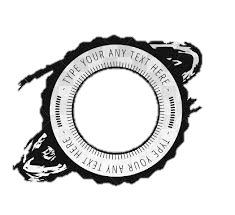 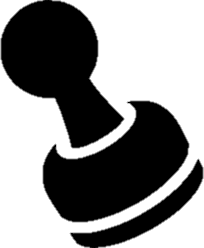 نمونه
سوال)اگر        باشد حاصل عبارت زیر را بدست آورید.
x<0
سوال)آیا تساوی                      همواره برابر است؟دلیل بیاورید؟
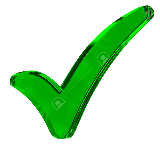 چون مقدار          را نمی دانیم.
N
B